Décoration - Sapin
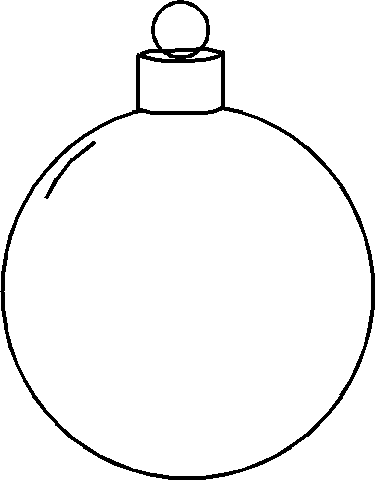 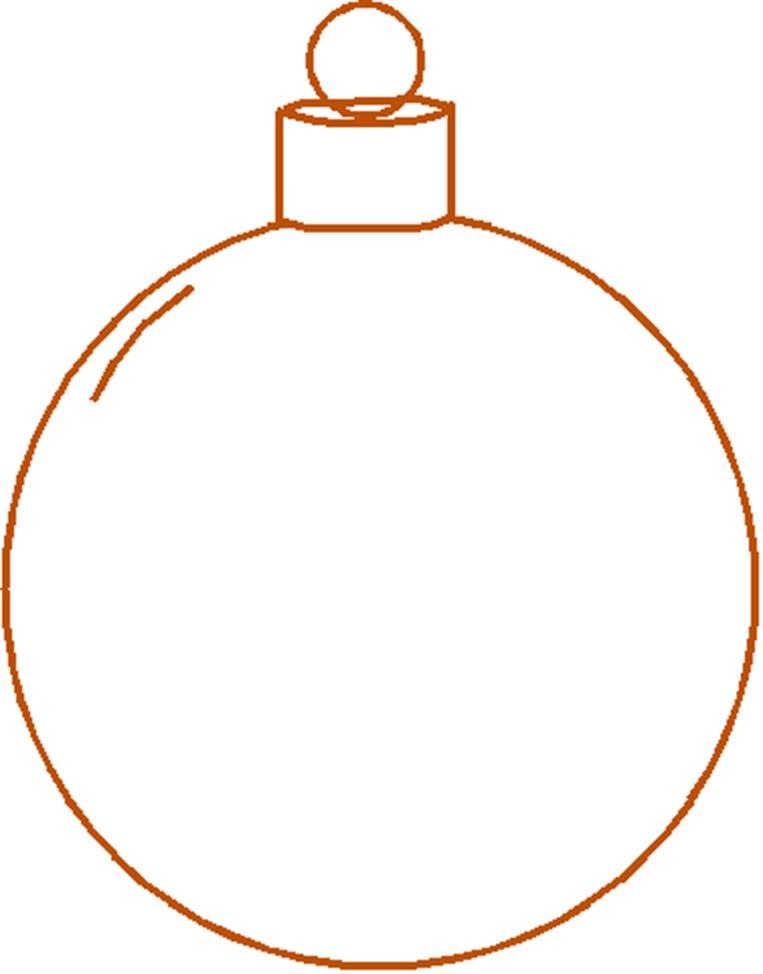 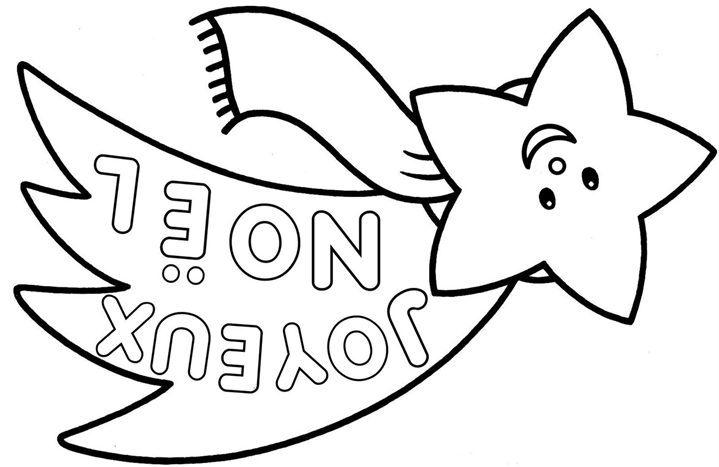 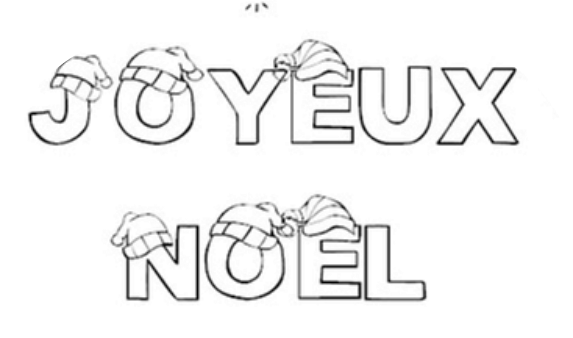 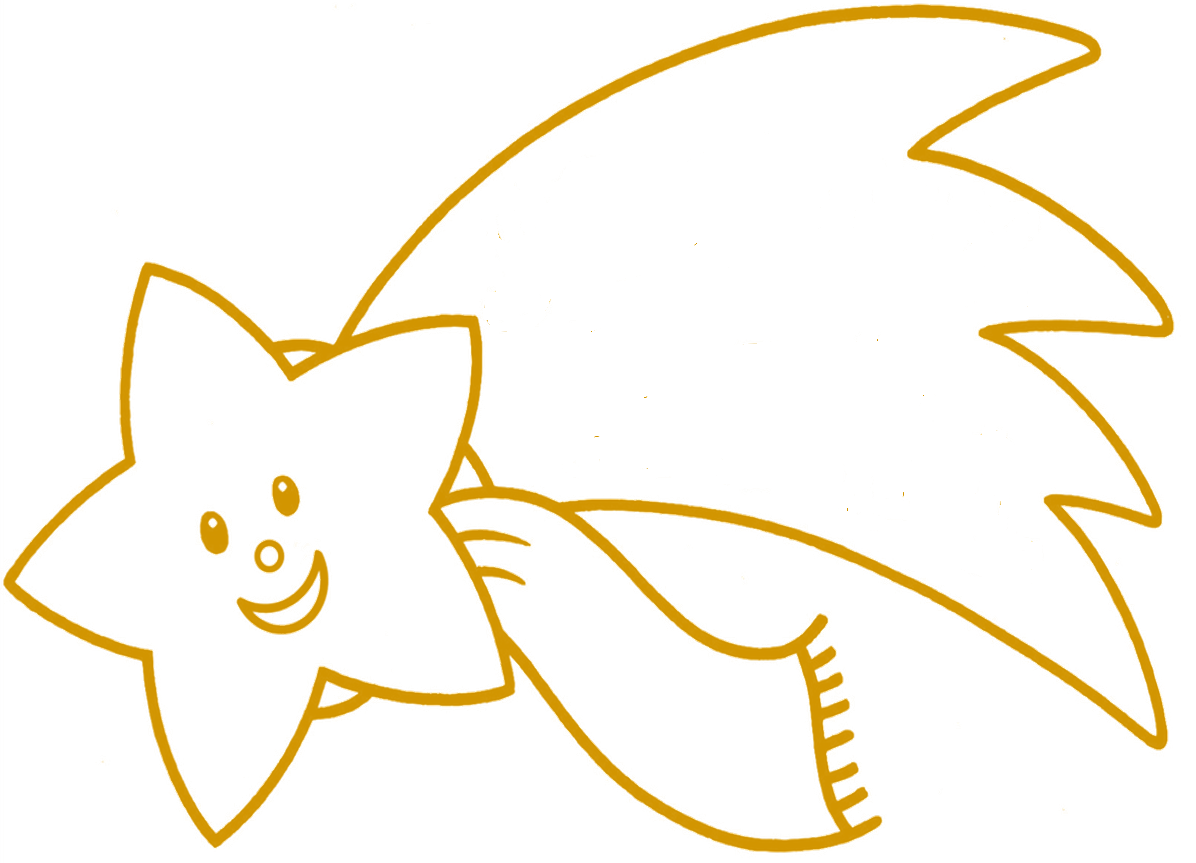 paix!
ειρήνη!
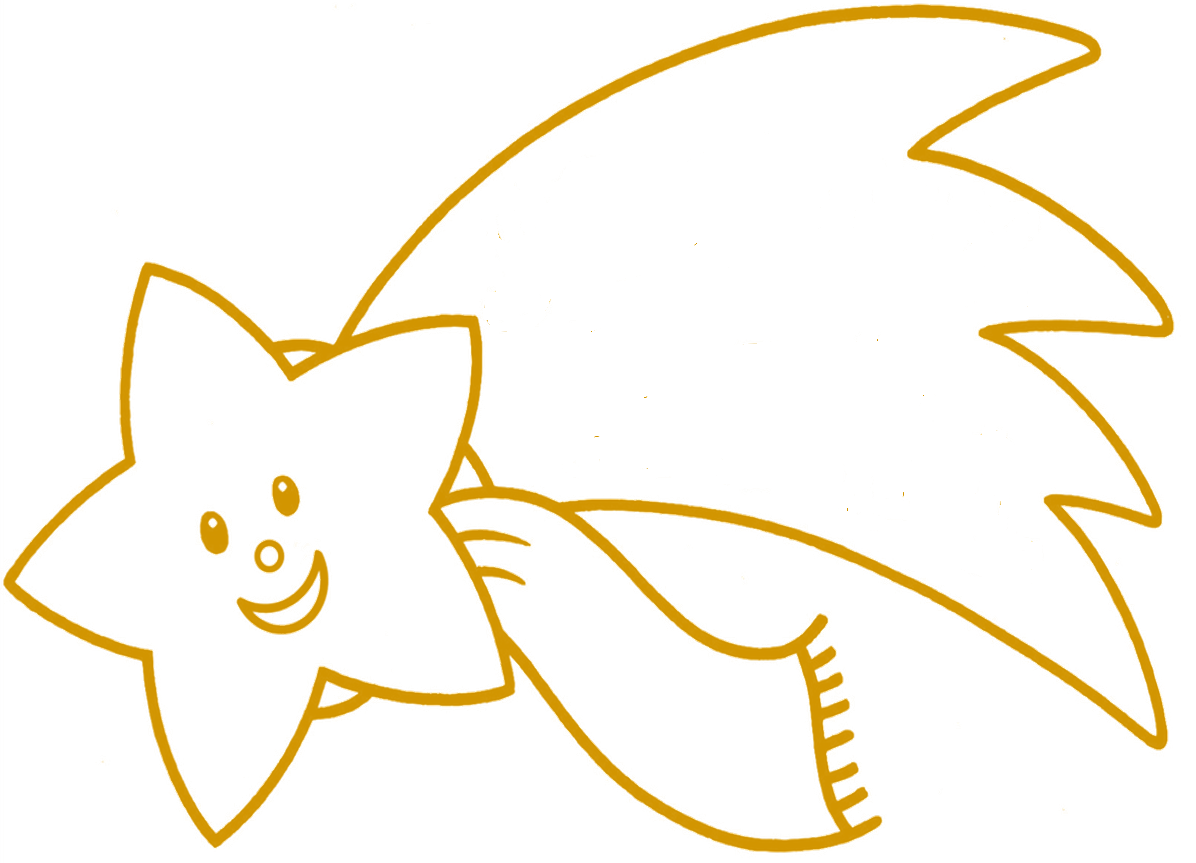 progrès!
πρόοδος
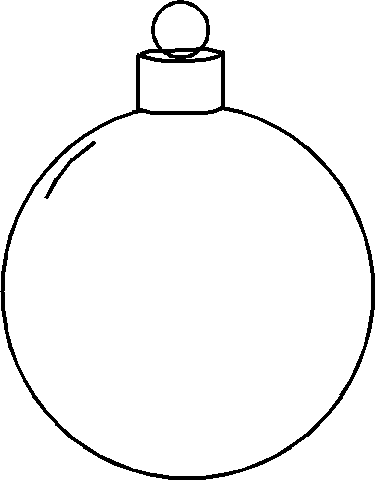 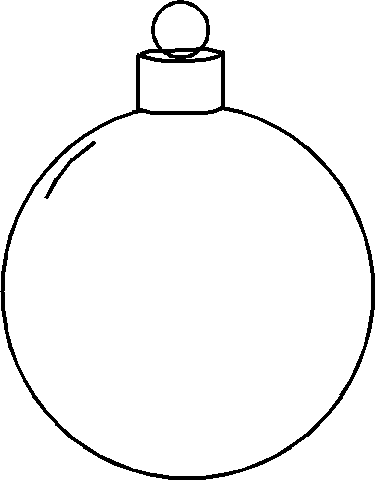 αγάπη!
joie!
amour!
χαρά!
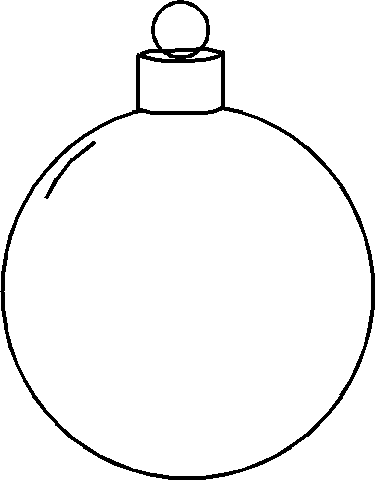 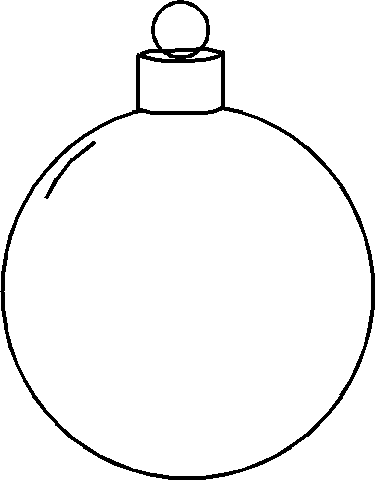 ευημερία!
progrès!
πρόοδος!
prospérité!
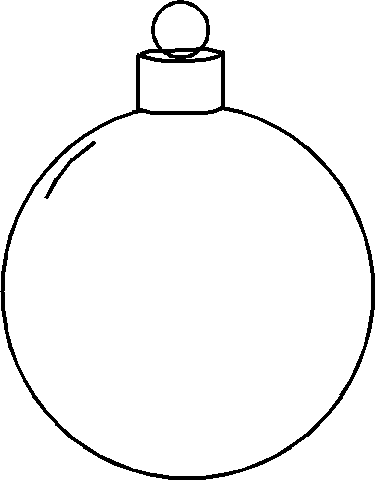 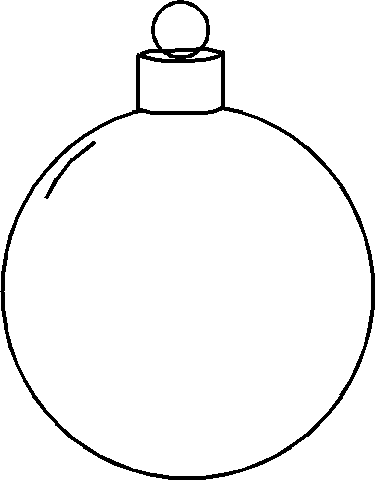 φιλία!
ευτυχία!
ευτυχία!
amitié!
bonheur!
bonheur!
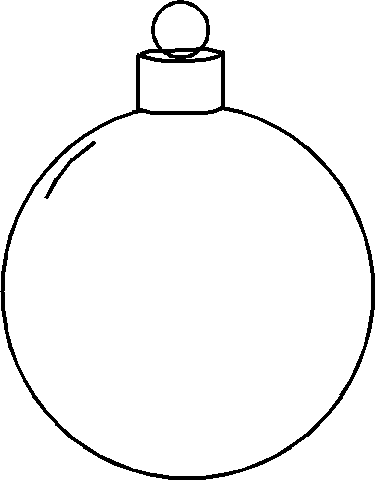 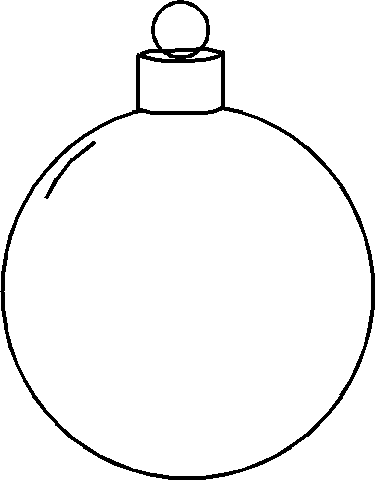 santé!
solidarité!
υγεία!
αλληλεγγύη!
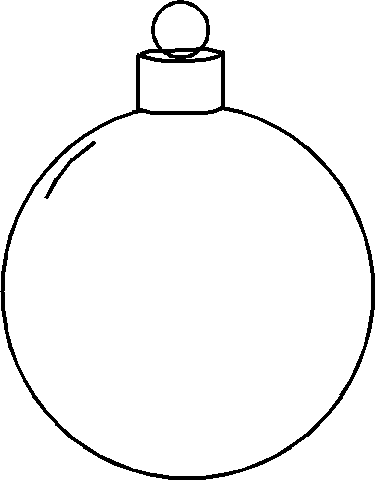 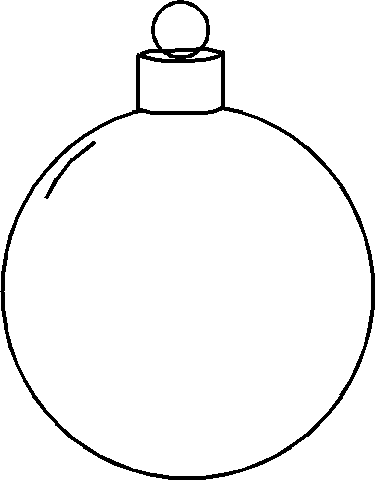 respect!
securité!
σεβασμός!
ασφάλεια!
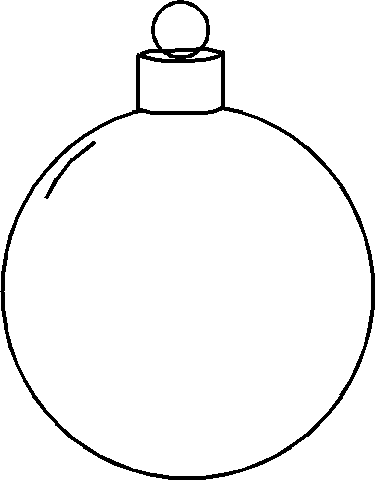 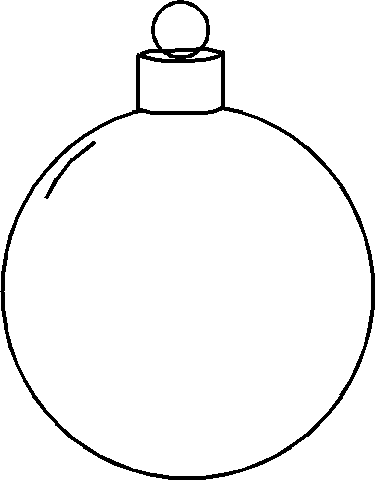 αρμονία!
confiance!
harmonie!
εμπιστοσύνη!
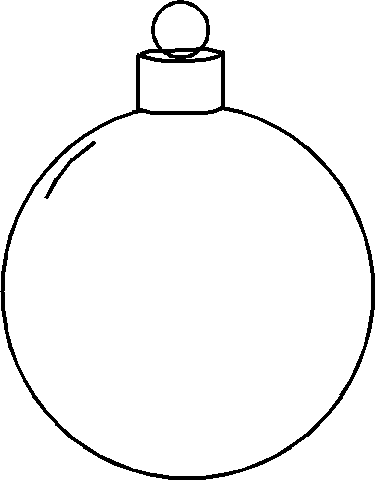 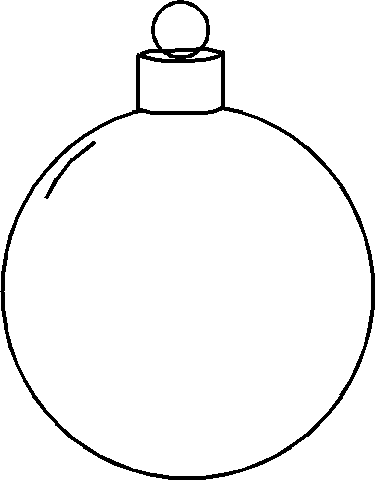 παιδεία!
συνεργασία!
éducation!
collaboration!
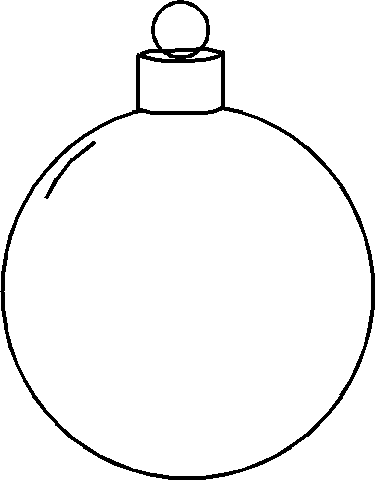 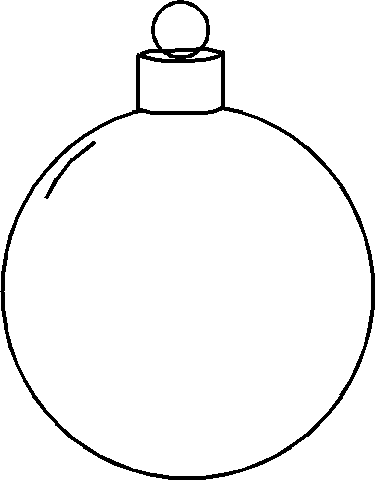 dignité!
politesse!
αξιοπρέπεια!
ευγένεια!
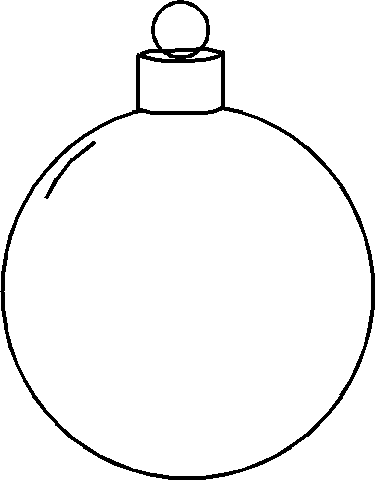 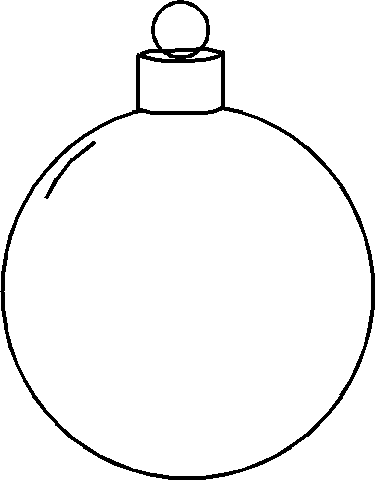 στοργή!
empathie!
affection!
ενσυναίσθηση!
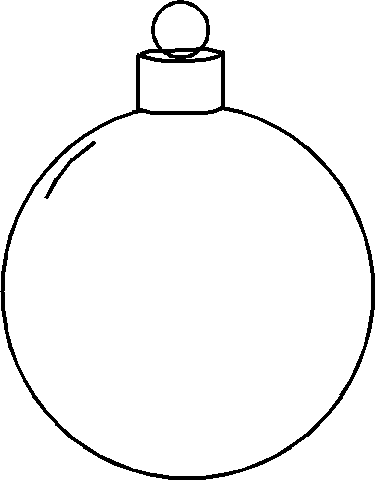 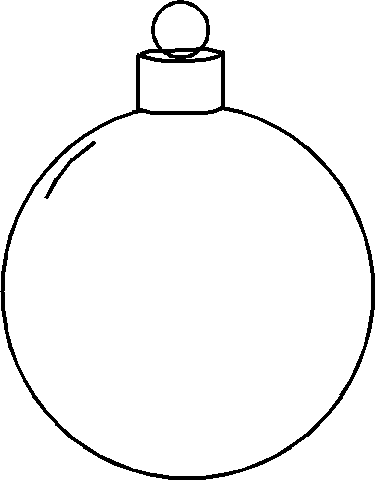 ζεστασιά!
jeu!
chaleur!
παιχνίδι!
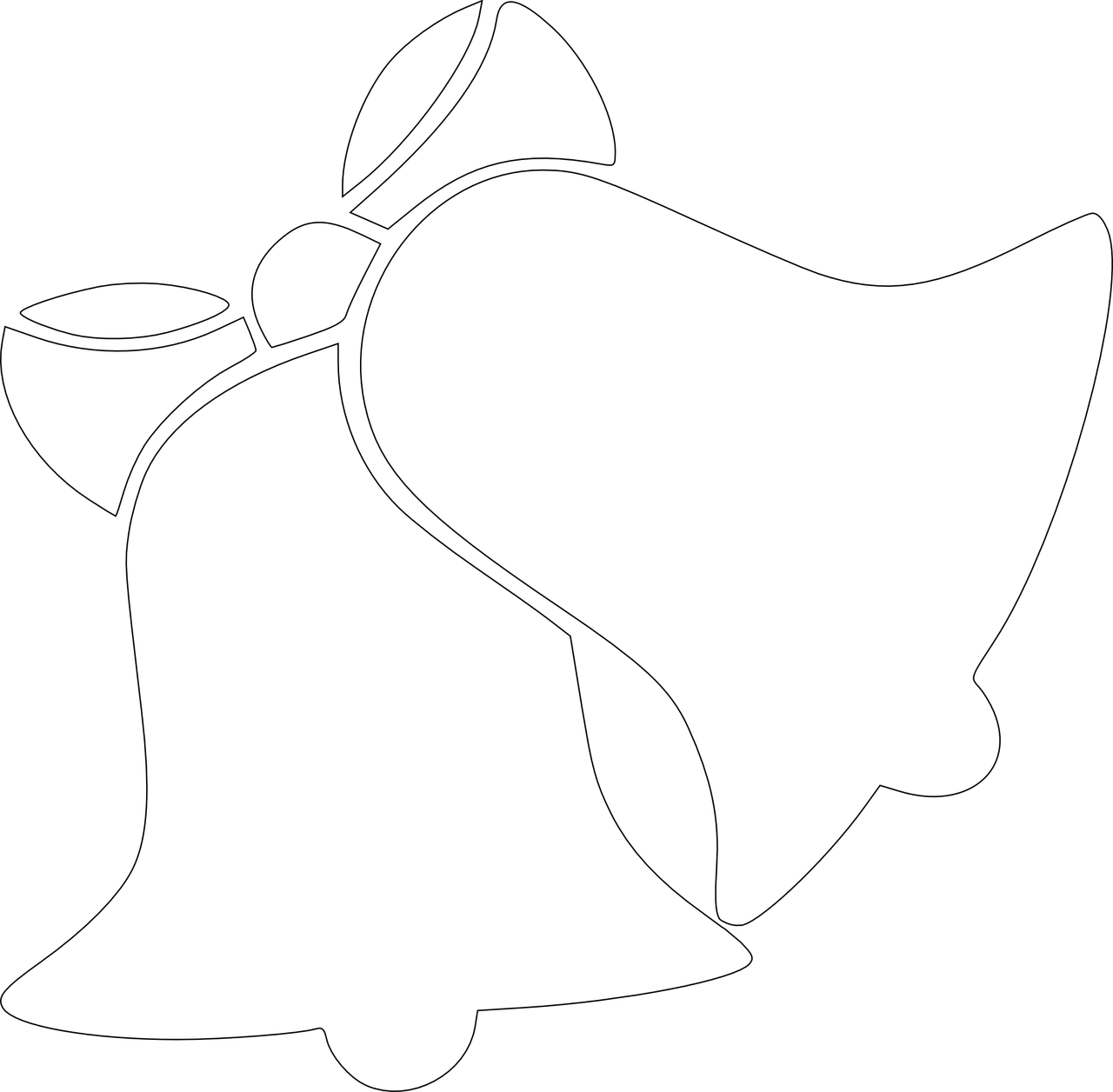 χαμόγελο!
sourire!
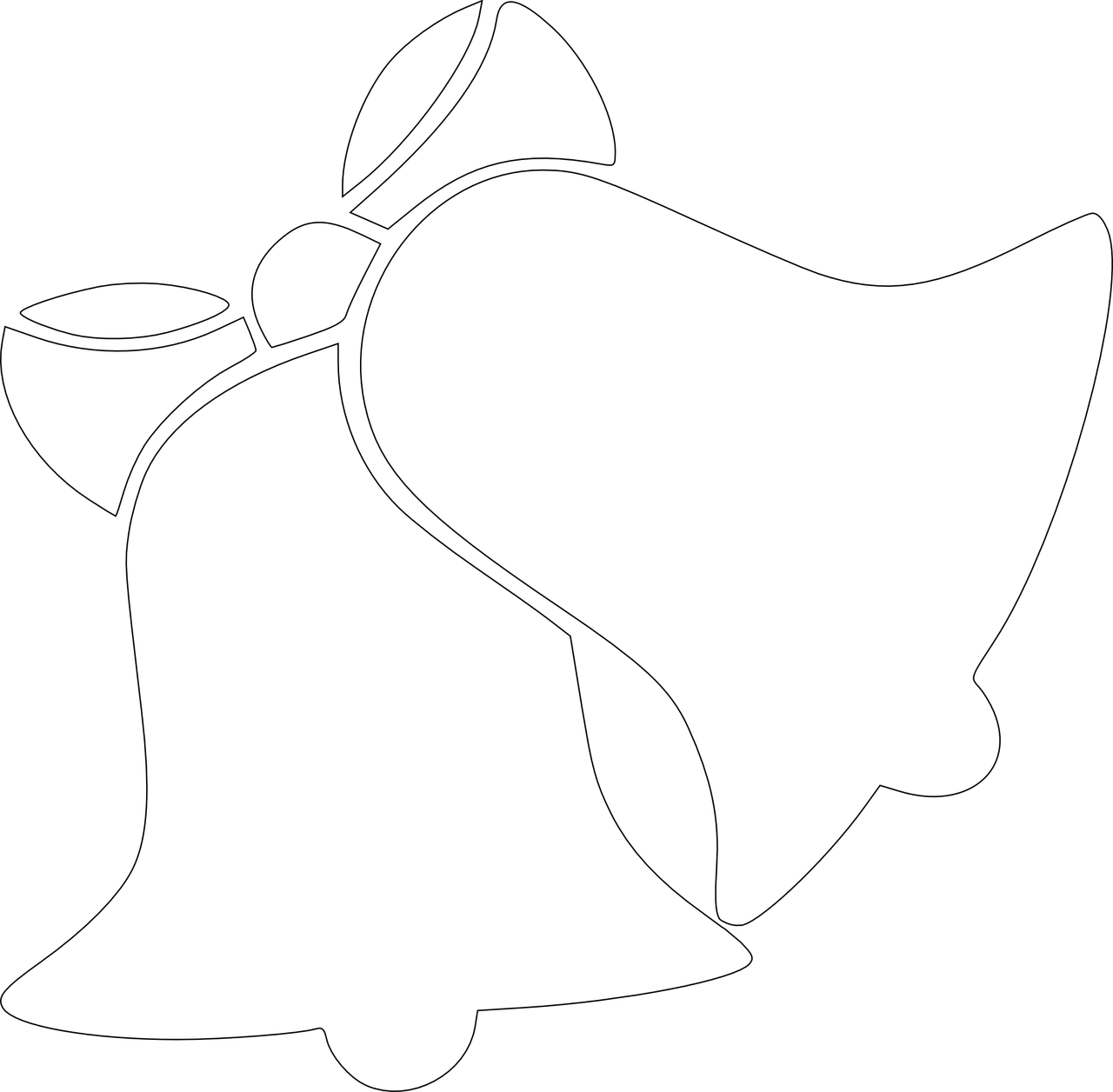 ελευθερία!
liberté!
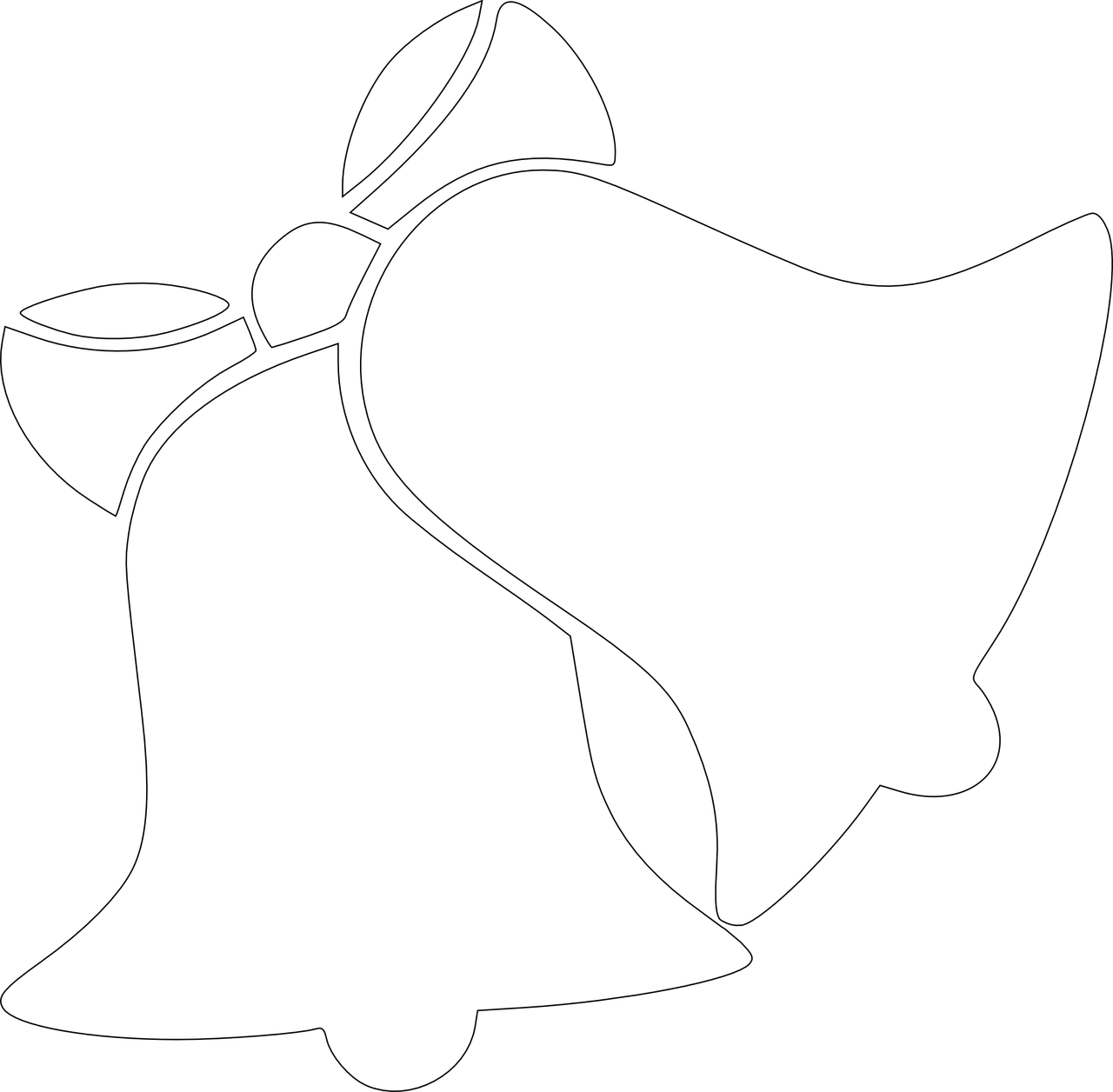 γαλήνη!
sérénité!
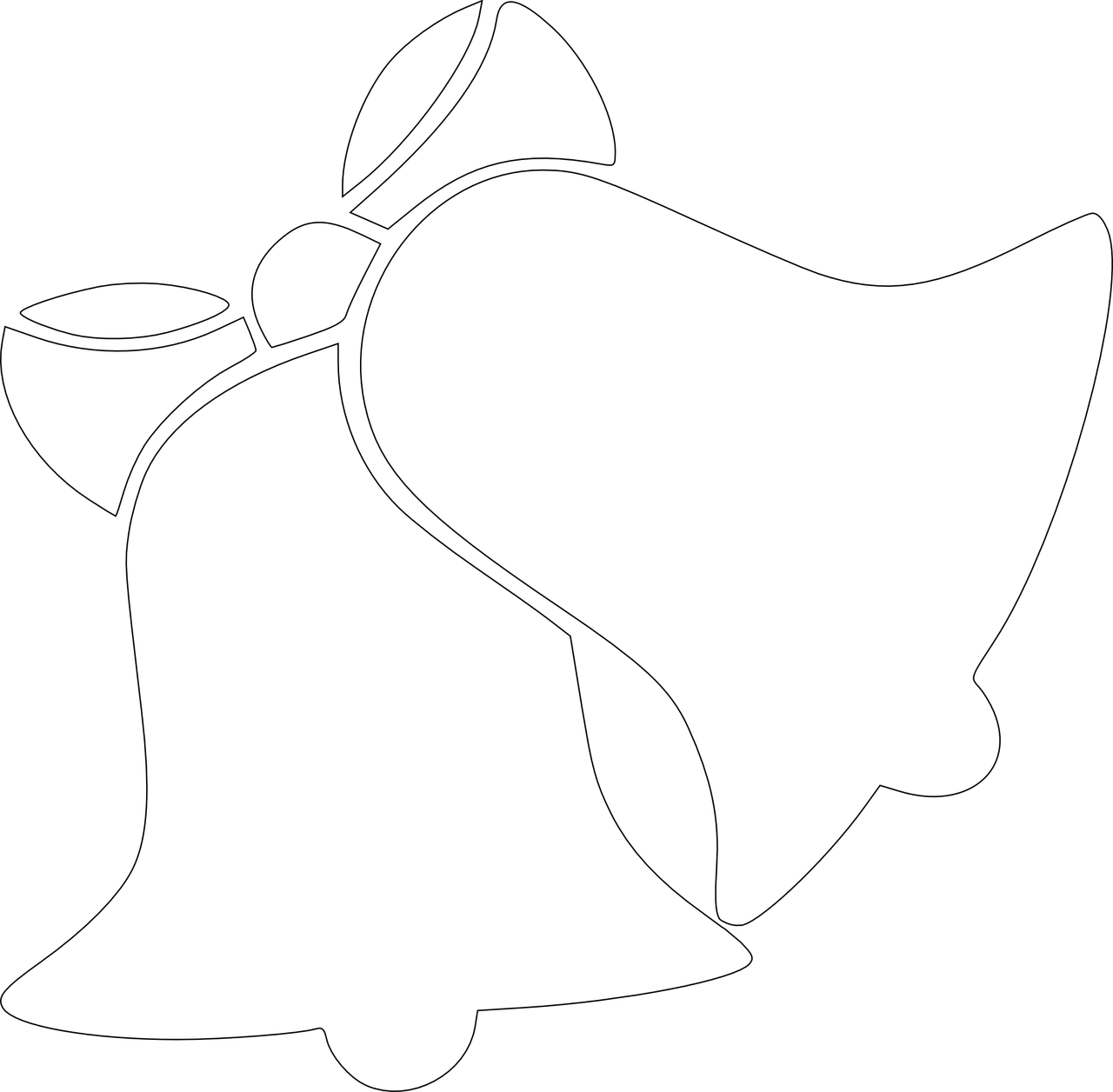 αισιοδοξία!
optimisme!
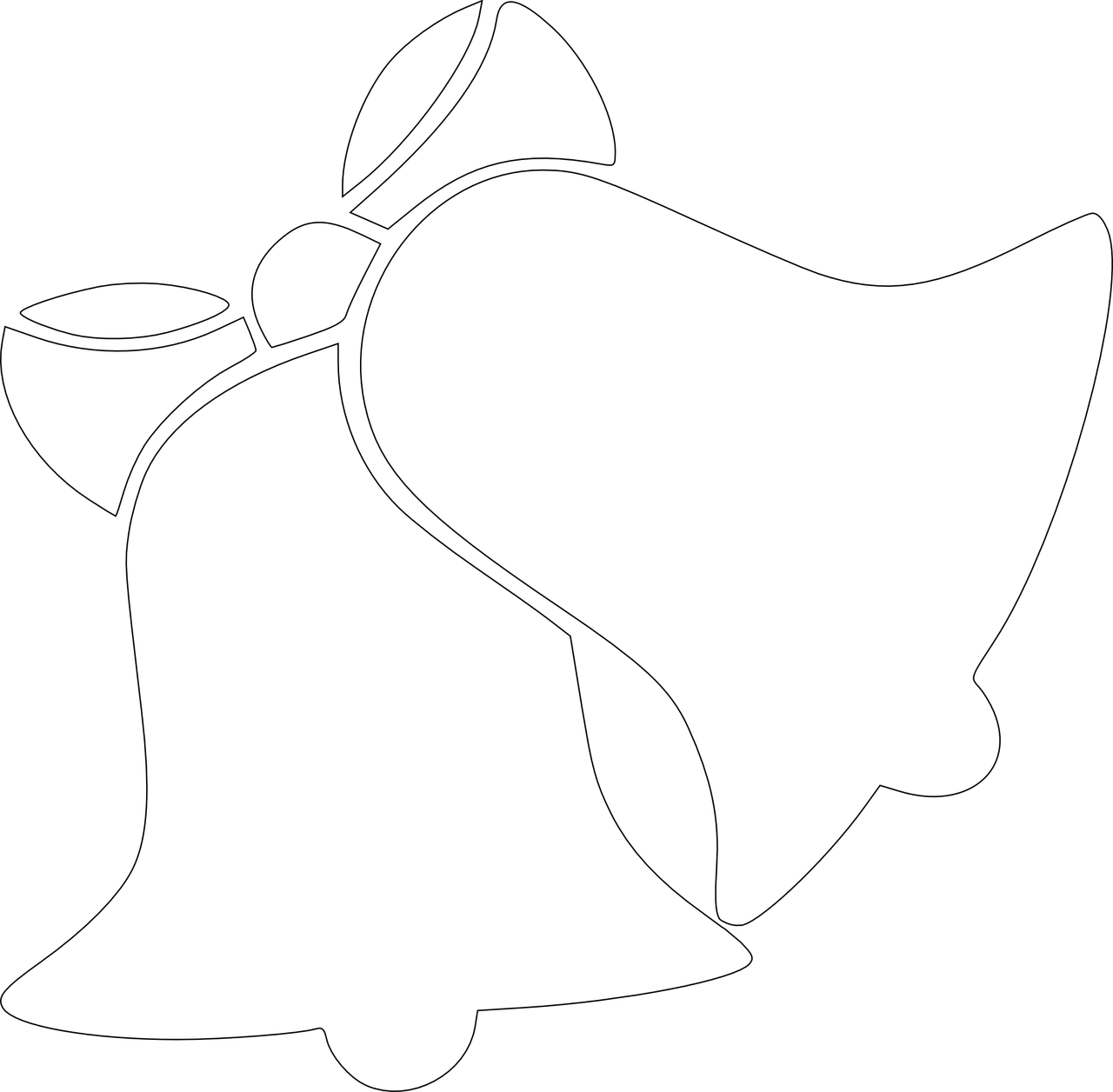 enthousiasme!
ενθουσιασμός!
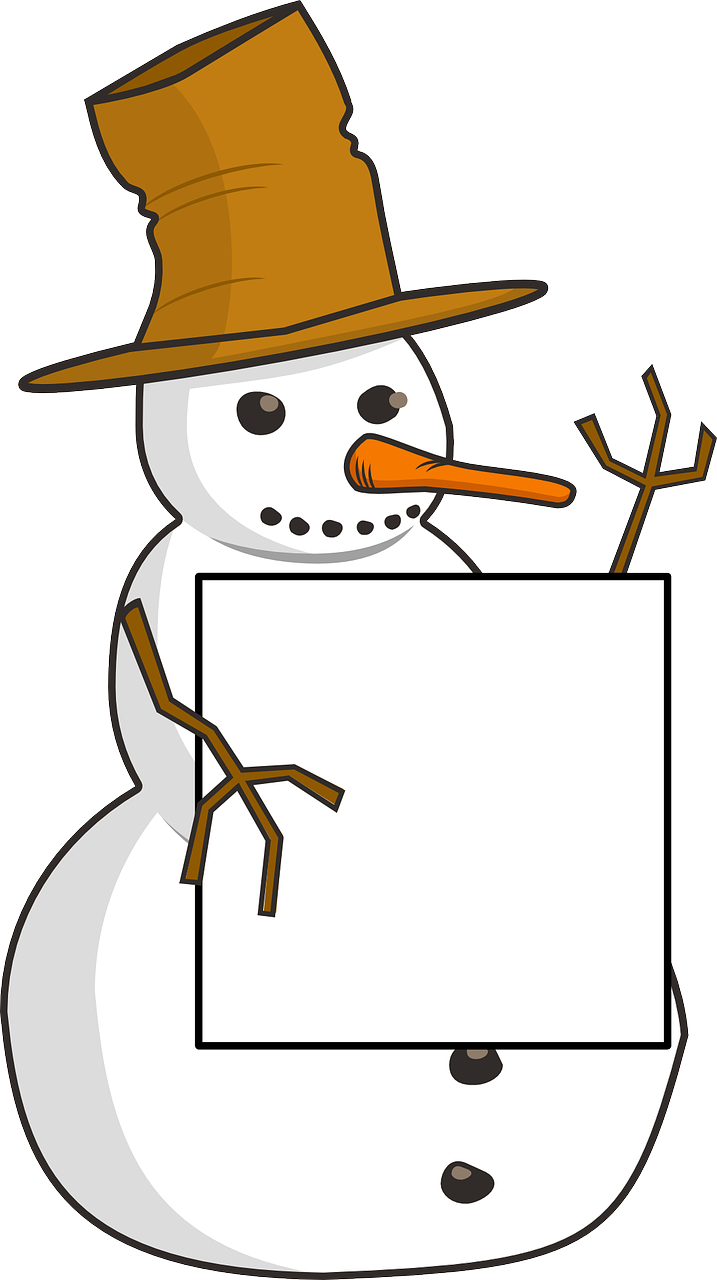 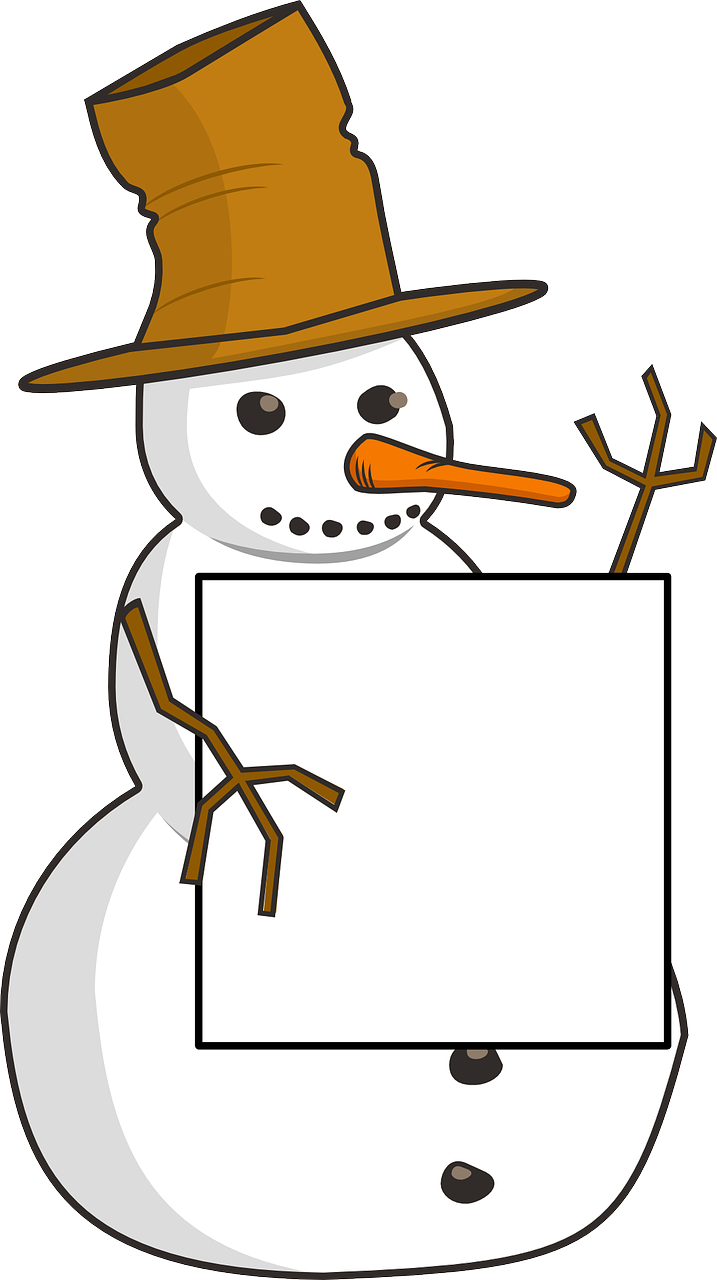 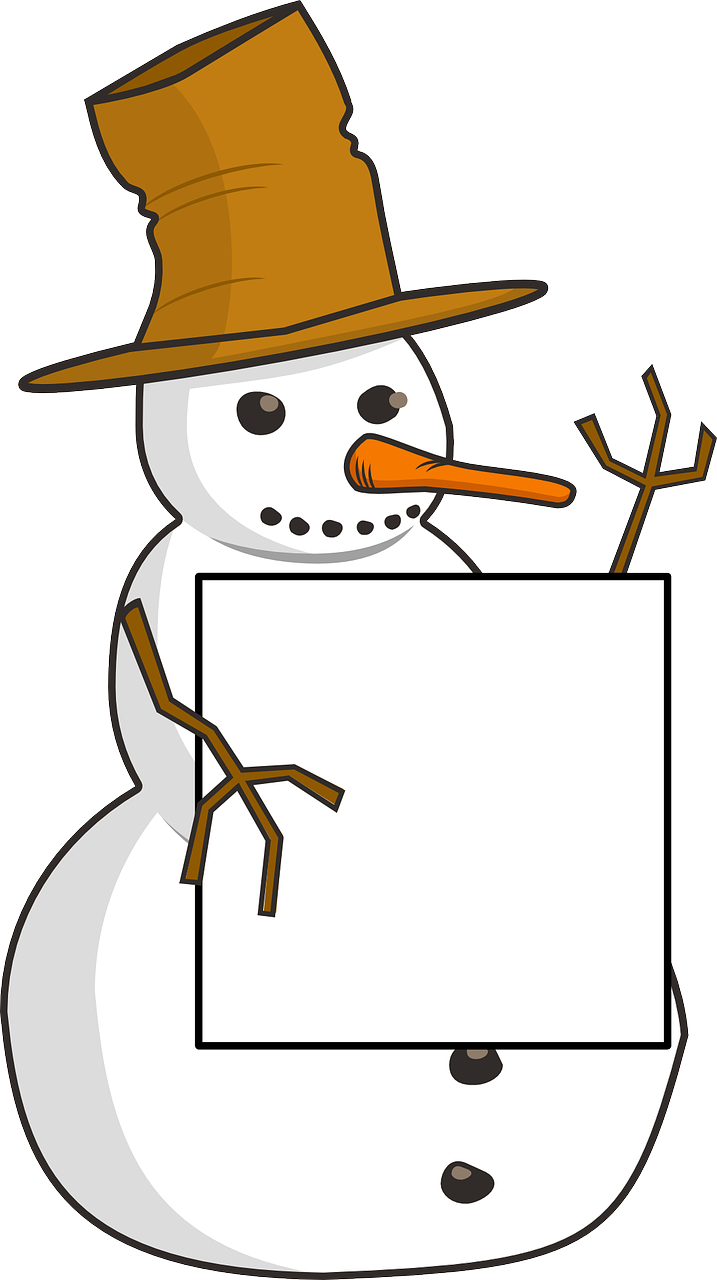 jeu!
παιχνίδι!
jeu!
παιχνίδι!
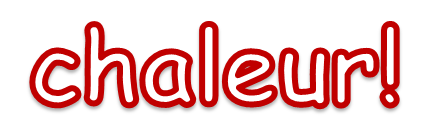 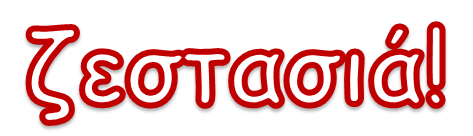 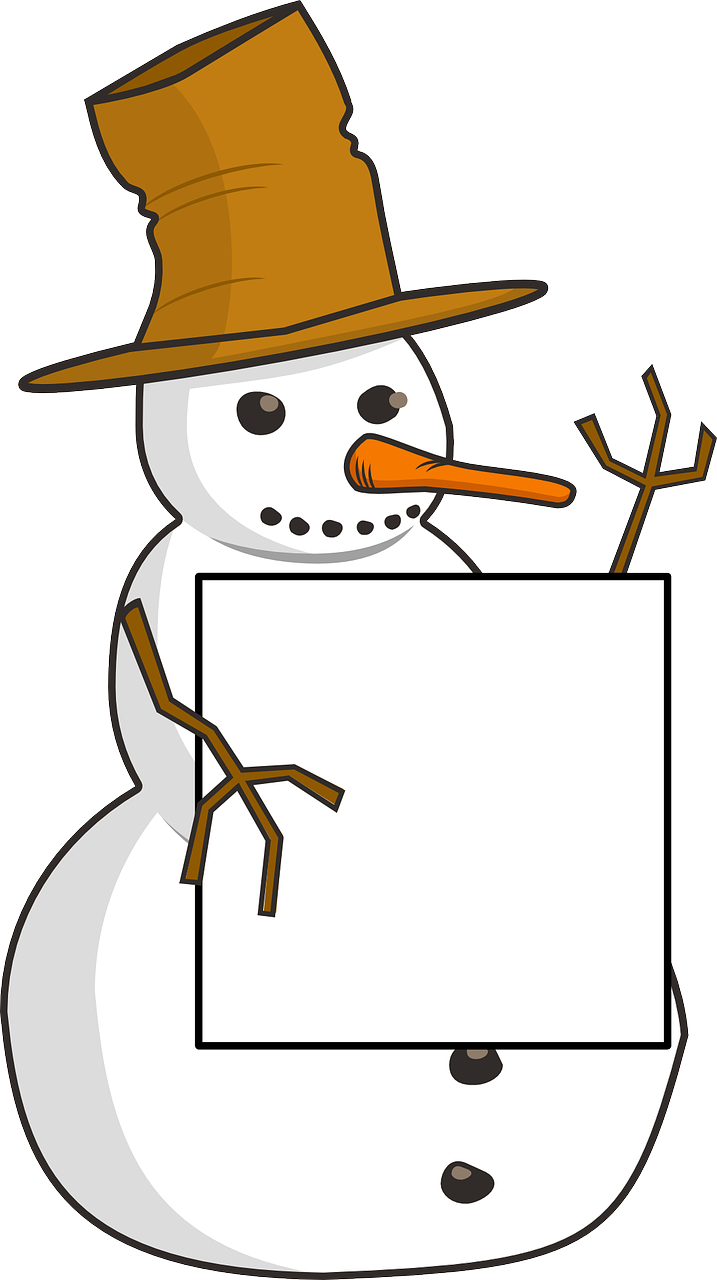 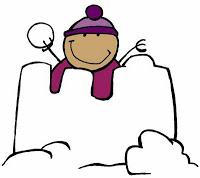 chaleur!
παιχνίδι!
jeu!
ζεστασιά!
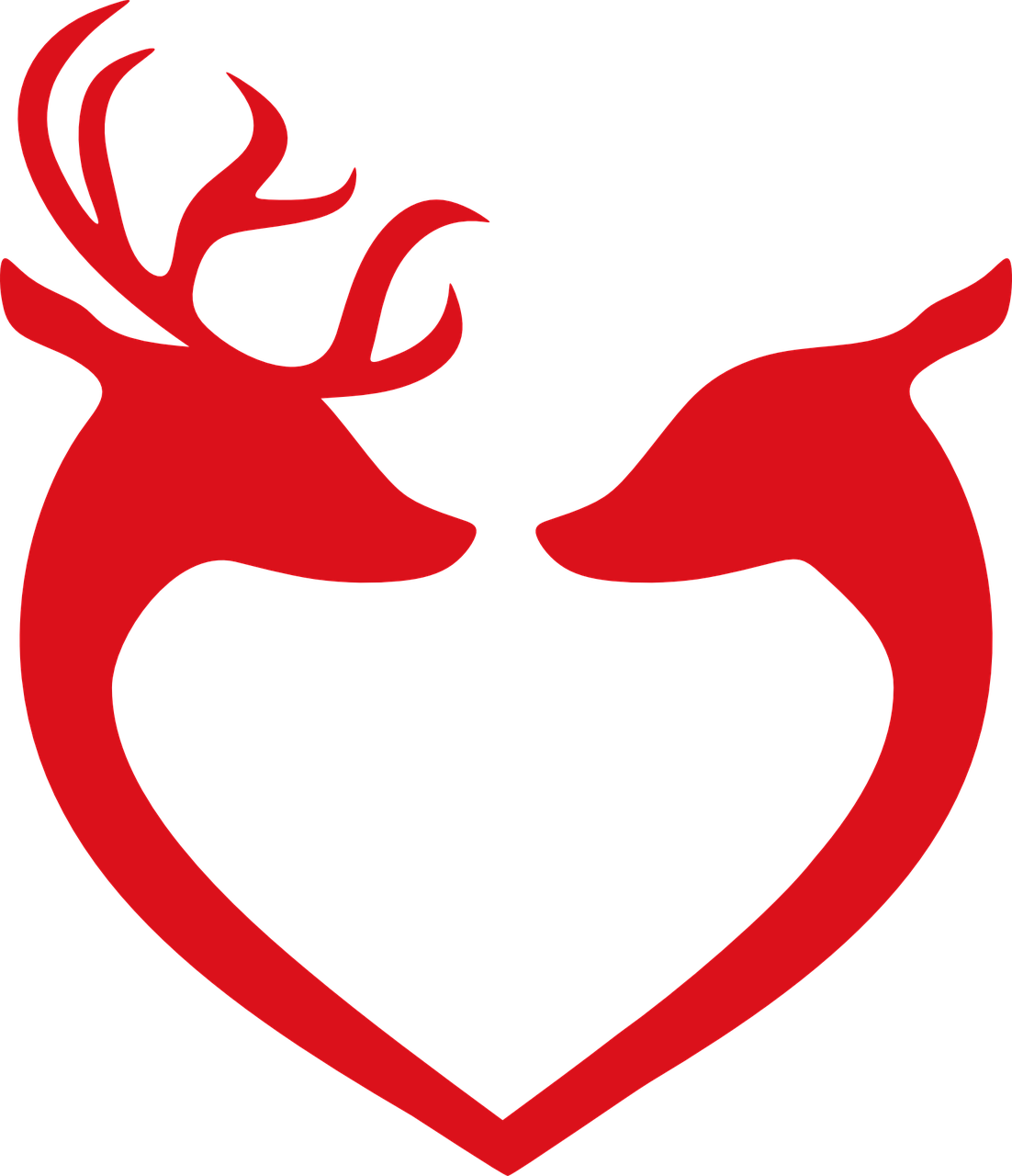 affection!
στοργή!
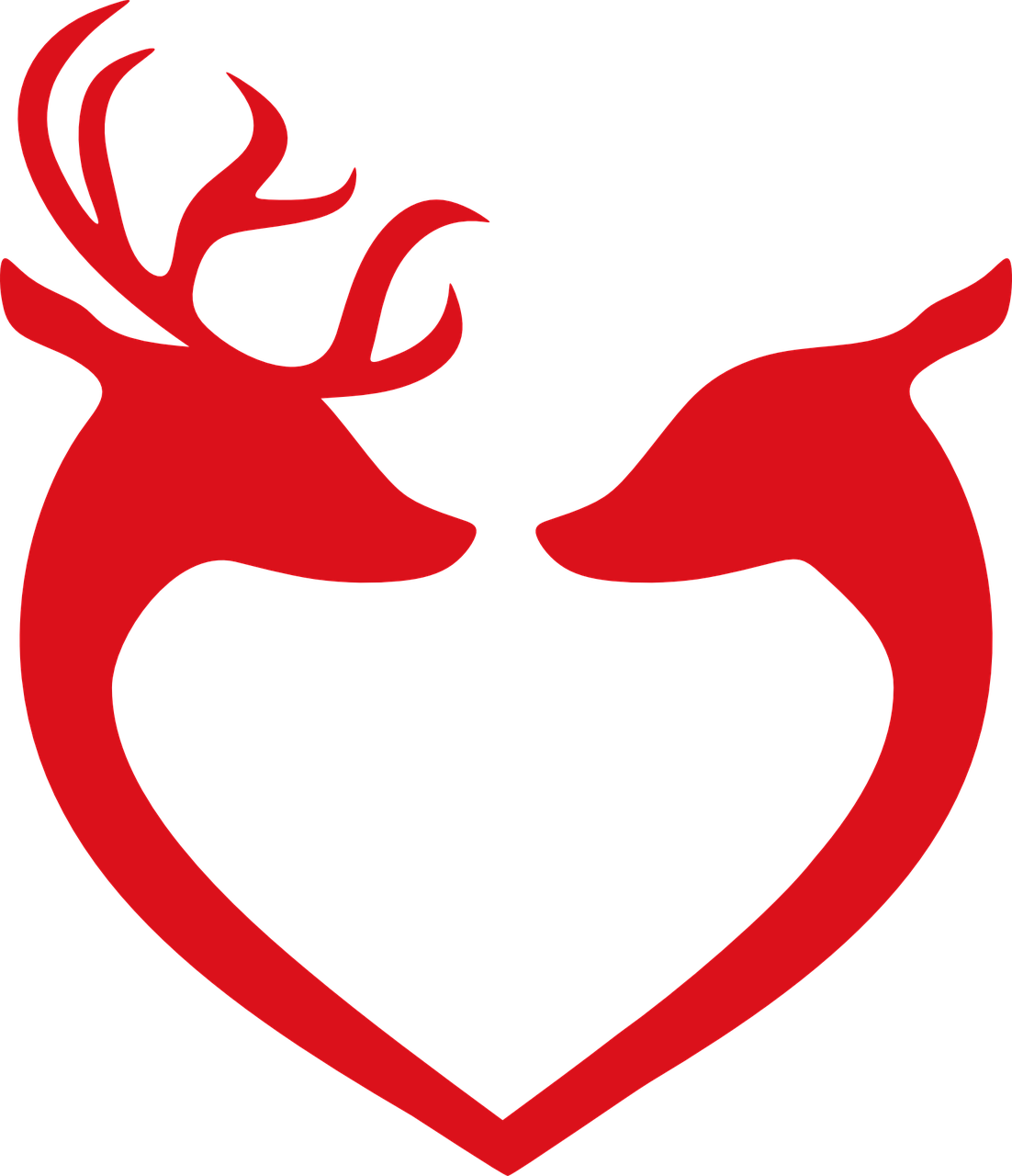 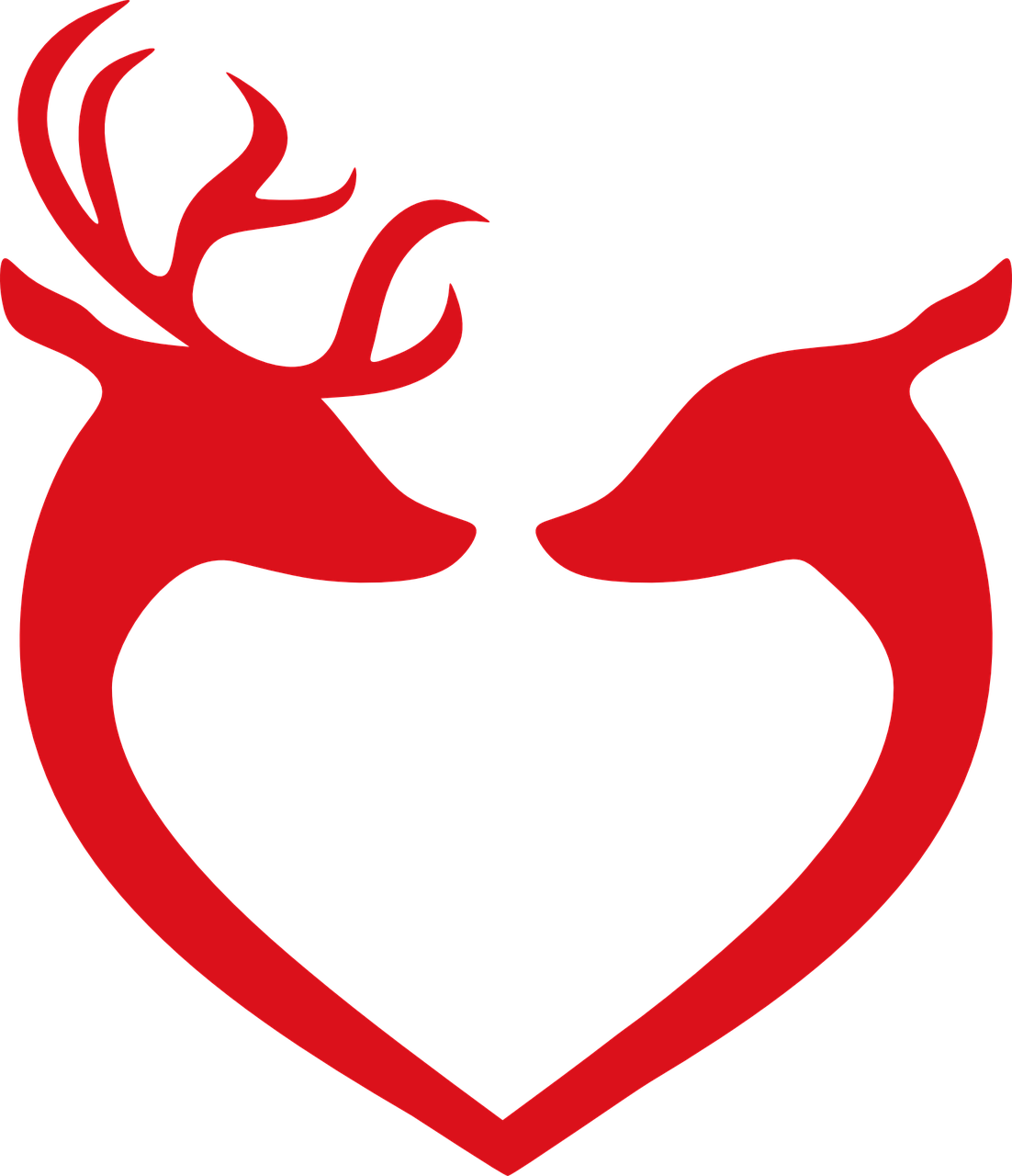 affection!
στοργή!
amour!
φιλία!
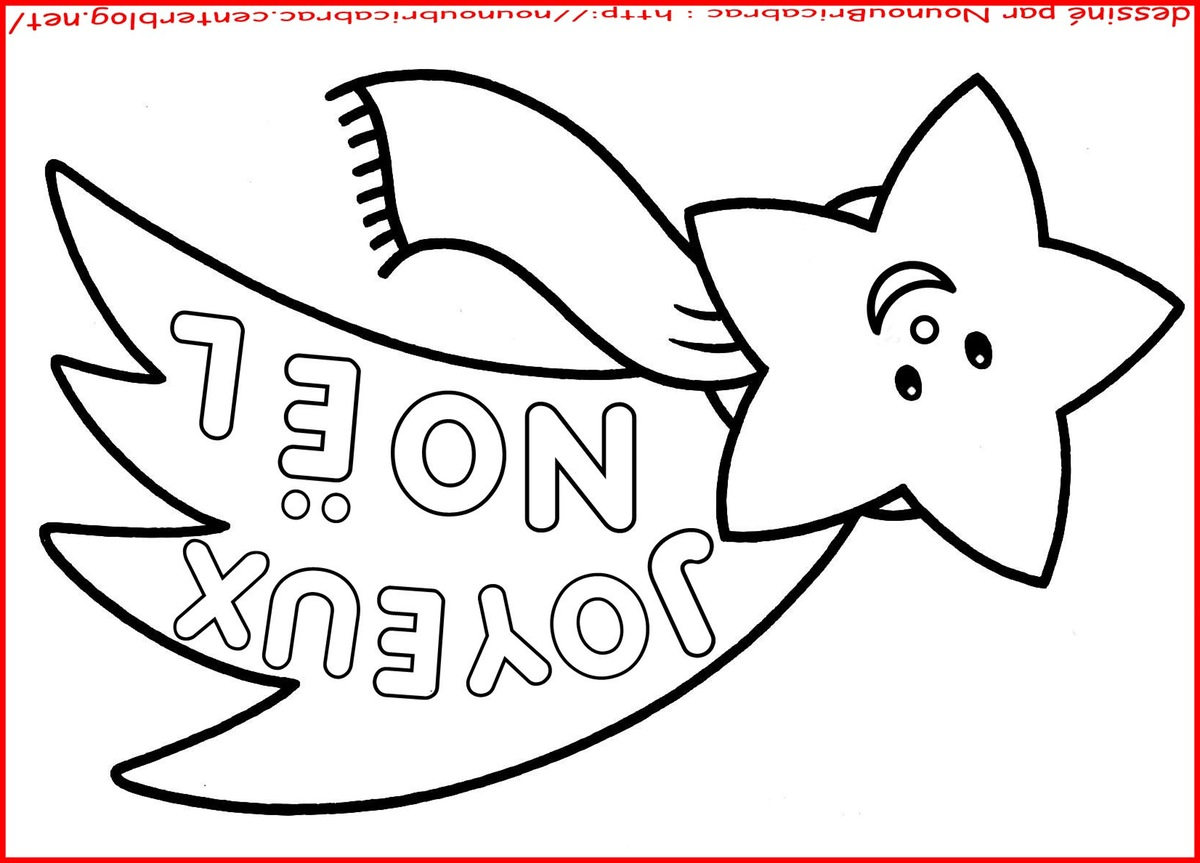 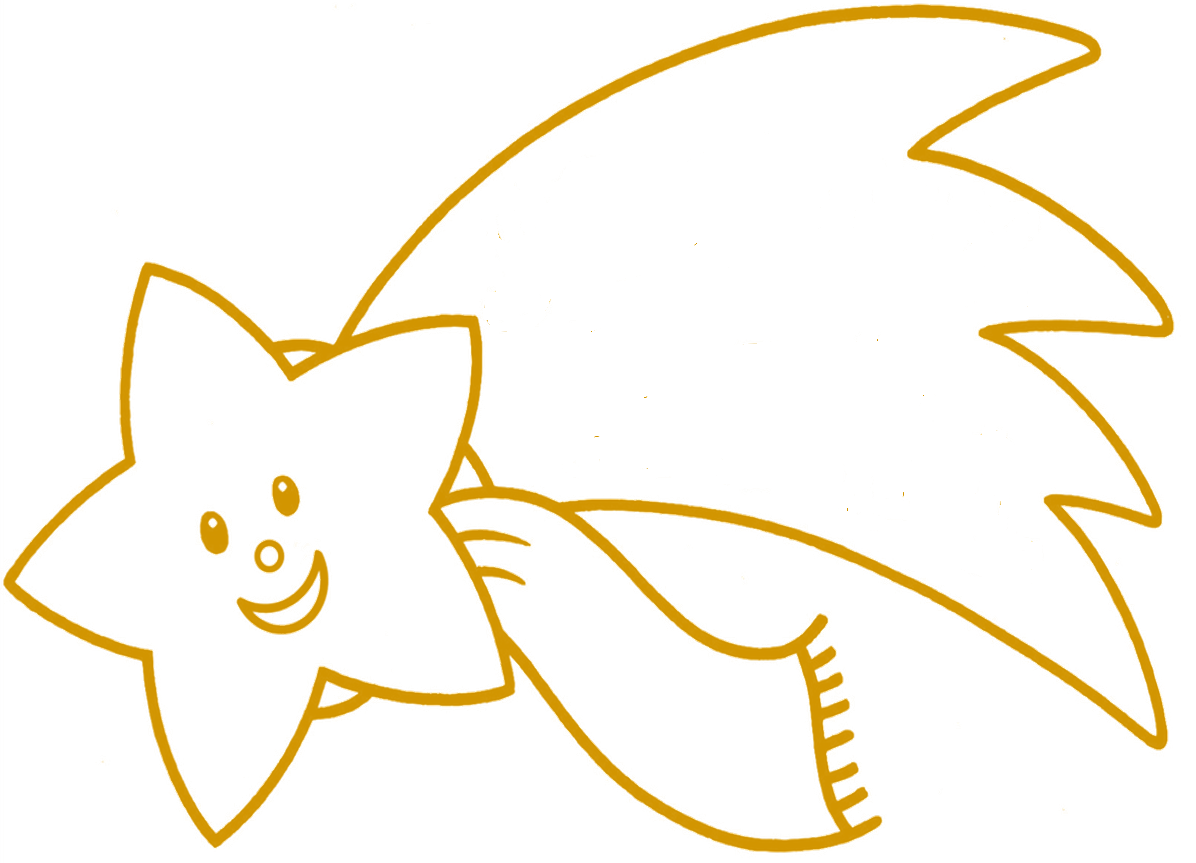 Καλά

Χριστούγεννα!
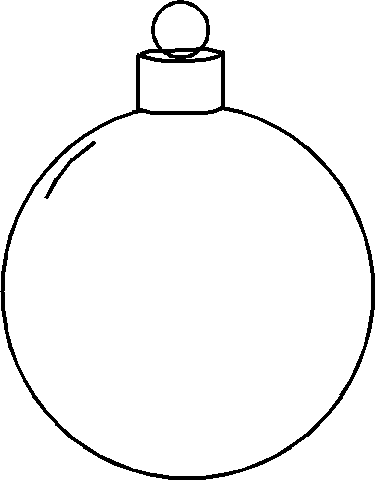 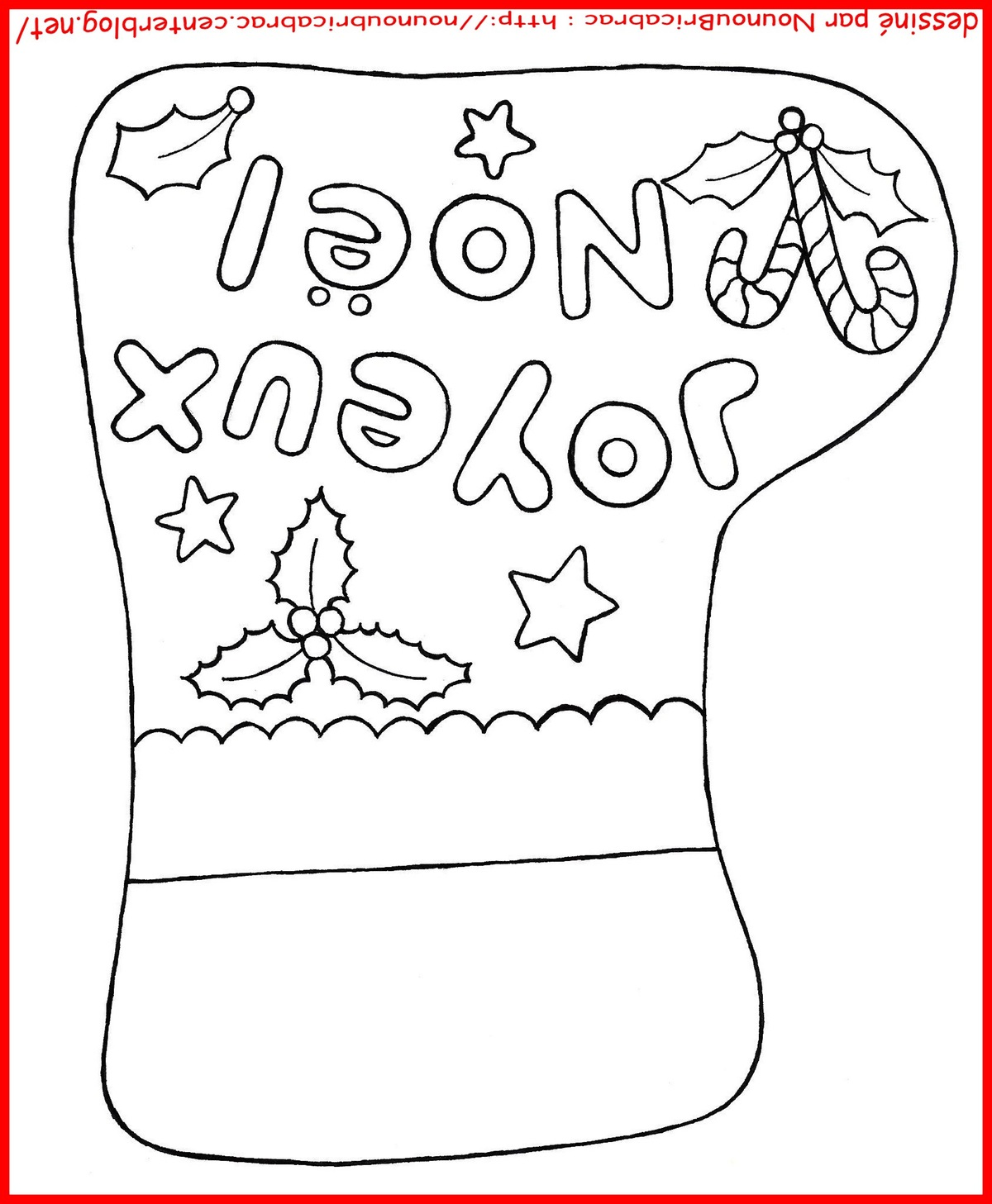 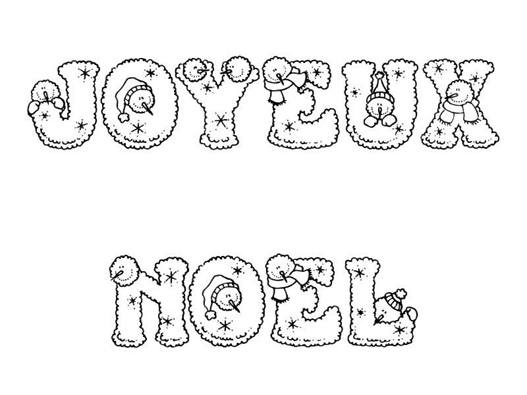 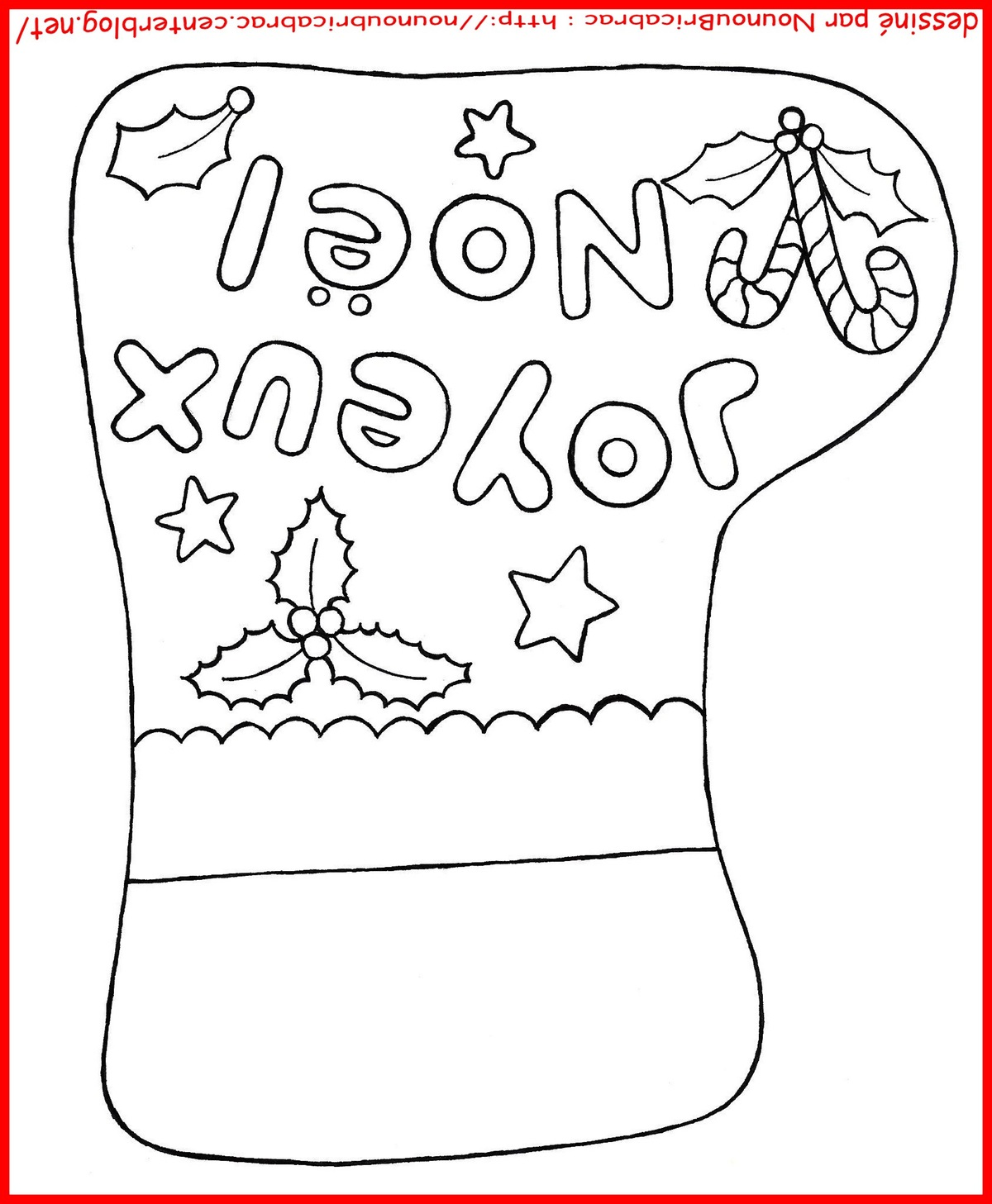 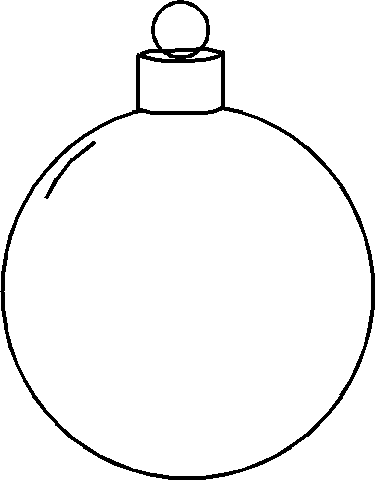 Καλά
Χριστούγεννα!
Λέξεις για τις ευχές
Joie
Solidarité
Bonheur
Sourire
Amitié
Paix
Éducation
Collaboration
Santé
Jeu
Fraternité
Liberté 
chaleur
Sérénité
Amour
Affection
Sécurité
Harmonie
Confiance
Optimisme
Enthousiasme
Epanouissement
Dignité
Politesse
Respect
empathie